为孩子“养心”——中小学生的个性发展与心理健康张焰zhangyan67cn@buaa.edu.cn
大学生典型案例
进大学啦！
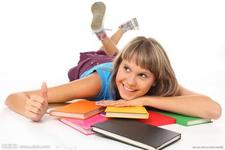 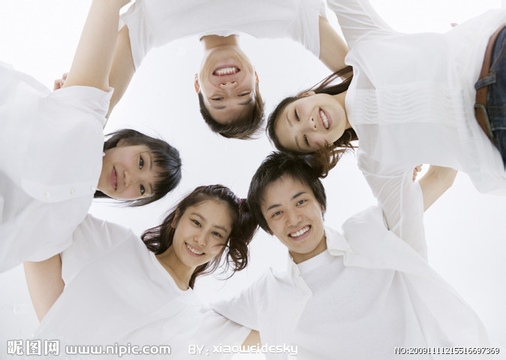 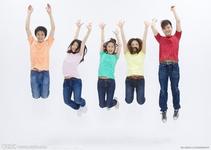 环境适应
学习生活
自我管理
情绪调节
压力管理
职业规划
生涯发展
师生交往
团队适应
恋爱婚姻
……
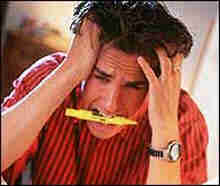 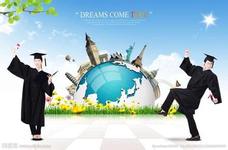 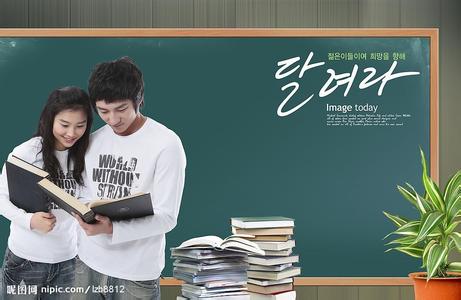 大学生活的主要课题
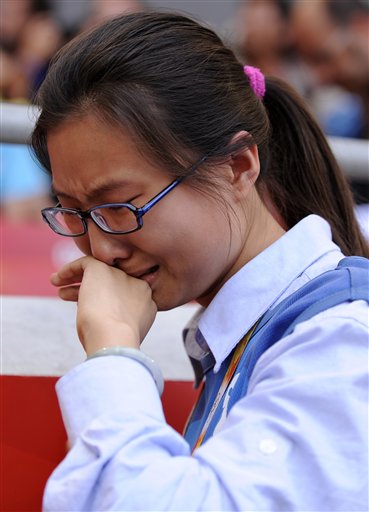 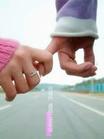 焦虑失控
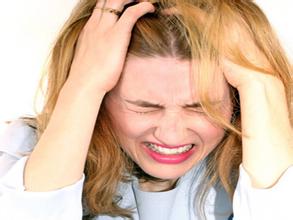 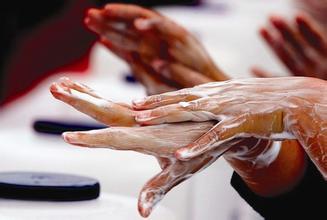 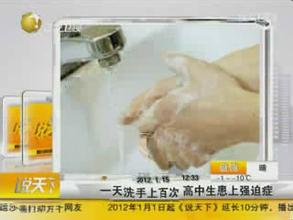 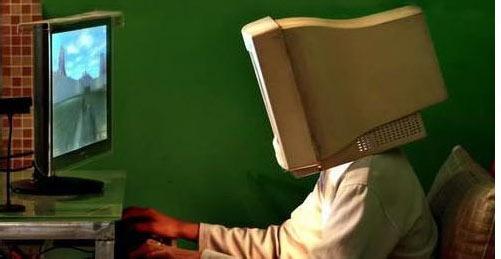 顺从无助
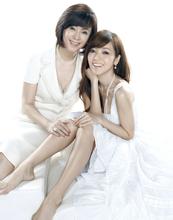 失意抑郁
表现：觉得自己做什么都没意思，对自己没有信心，烦闷苦恼……
生活事件：父母离异、父亲太有钱……
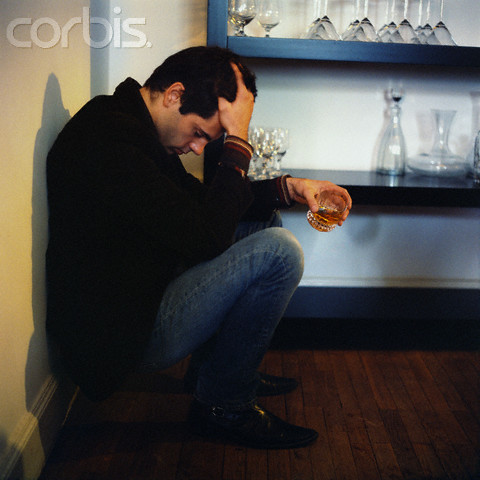 生命中不能承受之轻！
完美主义
表现：
    不想学习，对自己没有信心，常常哭，睡眠障碍……
自己的做法：
    完美主义——要把方方面面的事情都做好，
    过于理智——不关注情绪的变化，压抑
    自我忽略——忽略自己的情绪和需要
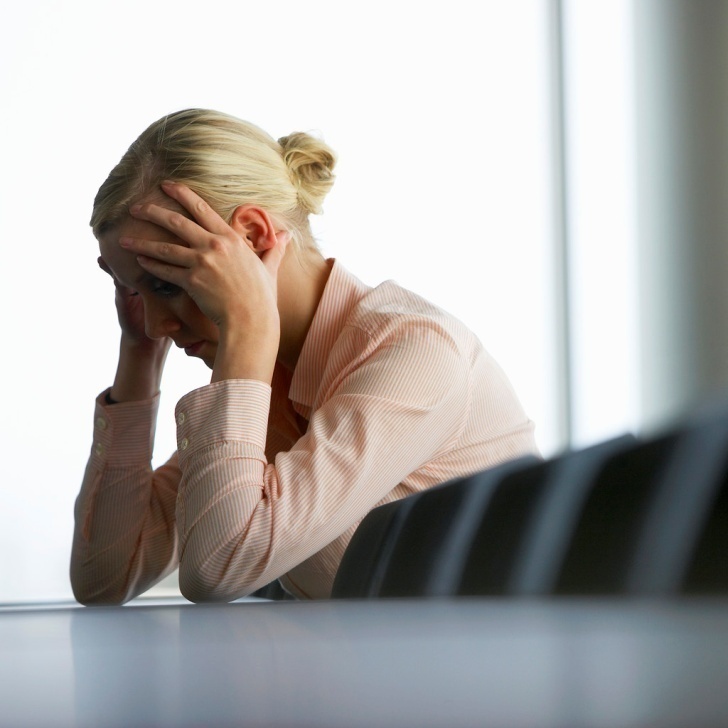 放任自流
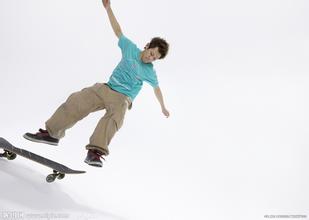 大学生的“空心病”
存在价值和人生意义
自主与依赖的冲突（对家长、老师、权威、社会主流等）
依恋与独立的冲突
内心独立和角色任务的冲突
人格的形成和发展
心理的社会性
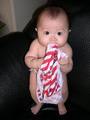 时间
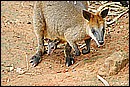 早期人际关系对个性心理的影响
父母亲
（重要他人）
他人
（亲子关系）
自己
孩子
早期人际关系对个体心理的影响
基本安全感
自尊—自我价值
自我认识—需要、特点、性别
理解他人和自己的区别
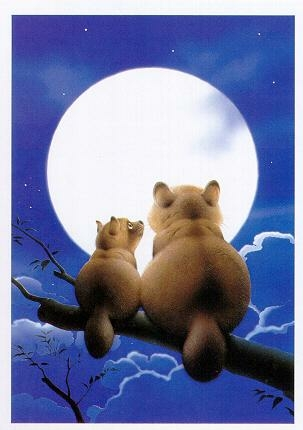 自我
人际关系
心理健康
社会适应
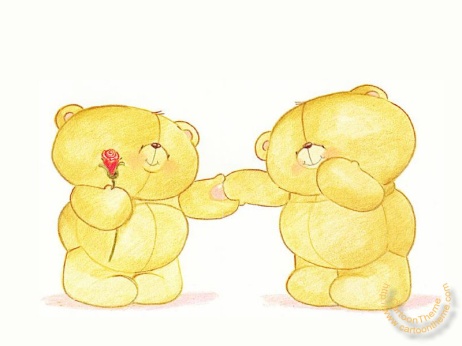 儿童心理的成长和发展
P
父母自我
父/母性
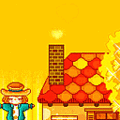 A
成人自我
男/女性
C
儿童自我
男孩儿/女孩儿
养育者的养育性
养育者的控制性
养育型的父母自我
控制型的父母自我
成人自我
自由儿童自我
适应儿童自我
自我的结构和发展
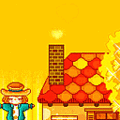 适应不良1
过度保护、娇惯溺爱，缺乏规则
养育者的养育性
养育者的控制性
养育型的父母自我
控制型的父母自我
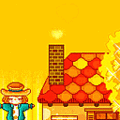 成人自我
适应儿童自我
自由儿童自我
适应不良2
缺乏关爱和自我价值感，过度控制
养育者的养育性
养育者的控制性
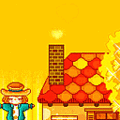 养育型的父母自我
控制型的父母自我
成人自我
顺从型
自由儿童自我
适应儿童自我
叛逆型
适应不良3
——缺乏自主
养育者的养育性
养育者的控制性
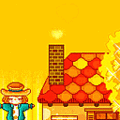 养育型的父母自我
控制型的父母自我
成人
自我
顺从型
自由儿童自我
适应儿童自我
叛逆型
心理社会发展阶段的关键期及教养不当带来的问题
心理社会发展阶段的关键期及教养不当带来的问题（埃里克森）
亲子关系
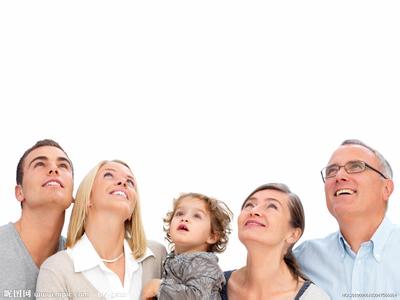 爱
                                          （亲切、热情）
                   过度溺爱                                       接纳
                
           保护性溺爱                                                        合作
                          

                                                                          
   过度保护                                                                             民主
                           


控制                                                             自主
（限制）占有                                                                               自由  （认可）
        
       独裁                                                                                疏远
       专断        
                                                                                         冷漠
                    
                    敌对                                                忽视
                    苛求
                         
                                  拒绝
                                           （敌意）
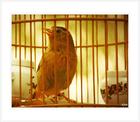 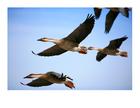 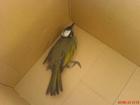 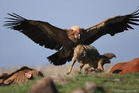 爱
                                       （亲切、热情）
                                                                           接纳
                   过度溺爱
                                                                                  合作
                                    
          保护性溺爱             
                                       
                                                                                           民主
                                     
      过度保护                 
                              
控制                                                          自主
（限制）占有                                                                         自由  （认可）
                                
                            
            独裁                                                                  疏远
       
                    专断                                                       冷漠
                    
                               敌对                                   忽视
                               苛求
                                 拒绝
整洁
有礼貌
顺从
依赖
不友好
无创造性
较少攻击性
严格执行规则
能扮演成人角色
少量自我攻击
积极主动
社会外向
友好
富有创造性
有社会决断
不拘泥于社会规则
神经症性问题
与同伴争吵、害羞
社会性退缩
 不易扮演成人角色
大量自我攻击
违法行为
不服从
缺乏自我控制的攻击
边缘型问题
精神病问题
自我功能
自尊
自我价值
自主
自省力
主动性
心
理
健
康
成熟独立
自知
自信
客观评价
自我
自我认同
  我是谁
自控
自我理解
自我接纳
自立
生涯规划
价值感
成就感
归属感
自尊心
自尊心
进取心的来源
无条件的爱
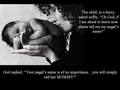 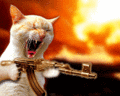 被需要、有用
生命的原动力、人生的核心需要
自信心
自尊
（价值感、资格感）
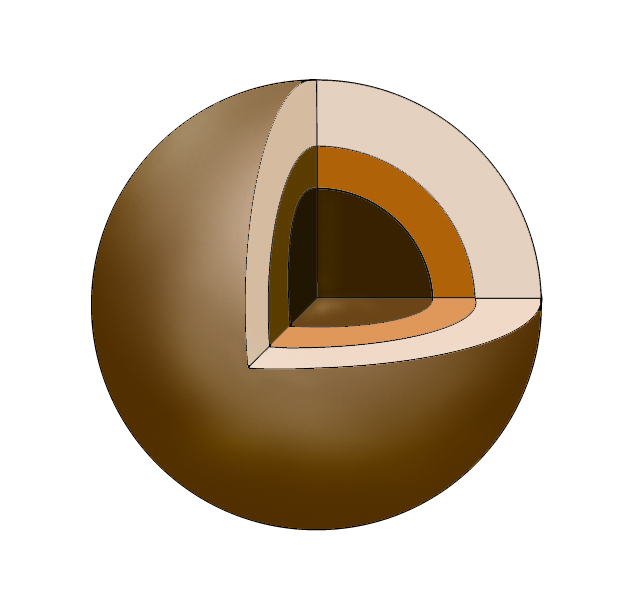 自我评价
（优缺点、素质和成绩、个性）
社会评价
（他人评价、社会成就、地位等）
宽容心
自我理解
自我接纳
情绪管理
压力管理
生涯规划
……
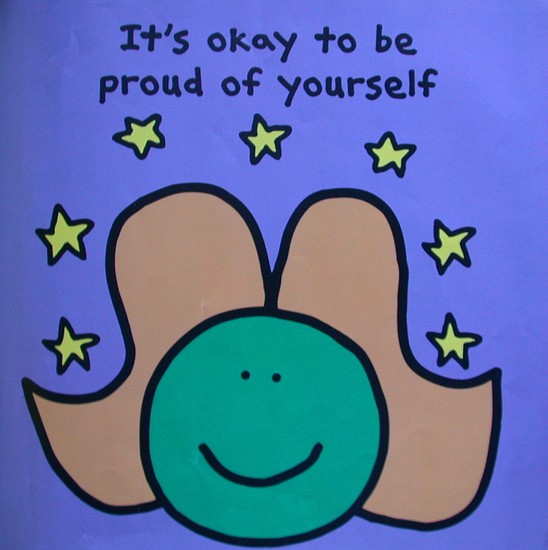 自主性
被迫
我应该 …
自  主
我决定（选择…）
自发
我想要…
做自己
我的人生我做主——自由意志
 我有权力决定我的行为
 我有责任做出自己的选择
 我有勇气承担自己的行为后果
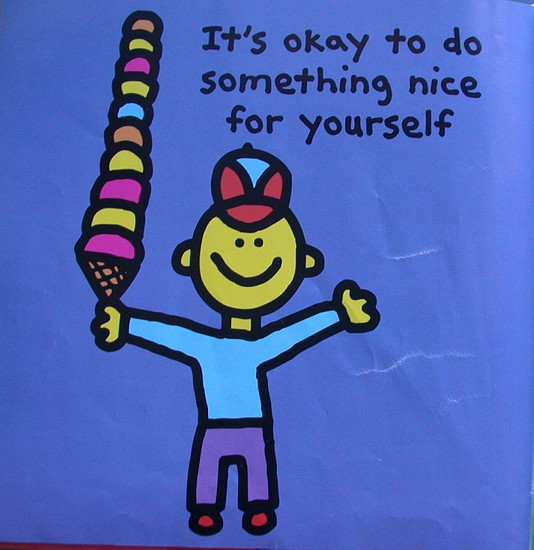 提升自知力
1.语言-言语 (Verbal/Linguistic) 
2.数理-逻辑 (Logical/Mathematical) 
3.视觉-空间 (Visual/Spatial) 
4.肢体-运动 (Bodily/Kinesthetic) 
5.音乐-节律 (Musical/Rhythmic) 
6.人际-社交 (Inter-personal/Social) 
7.内省 (Intra-personal/Introspective) 
8.自然探索 (Naturalist)
多元智能——儿童发展的个体差异
自立自强
同一性散乱：是指当人们没有经历过同一性危机（没有自己做出重大抉择时）、没有做出承诺时的状况。
同一性闭锁：沿用父母或社会的方式作出承诺，但还没有经历同一性危机时的状态。当孩子还没有亲自探索出不同的途经、意识形态以及职业方向之前，父母直接告诉他们的后代（通常是命令式的）时，这种状况就出现。
同一性延迟：当人们正经历同一性危机，但还没有做出明确的同一性承诺时所处的状况。此时自我概念冲突加剧，自我不能统一、自我形象不能确立，表现出明显的内心冲突，甚至有很大的内心痛苦和激烈的不安感。对自我的评价常常是矛盾的，对自我的态度常常是波动的，对自我的控制常常是不果断的。
同一性达成：用来表示人们经历了同一性危机并做出同一性承诺时的状况。此时，个体会表现出内心和谐、目标明确、自主自强、乐观开朗等积极的心理品质。
自我功能
自尊
自我价值
自主
自省力
主动性
心
理
健
康
成熟独立
自知
自信
客观评价
自我
自我认同
  我是谁
自控
自我理解
自我接纳
自立
生涯规划
平等心
人际交往中做到“你好-我好”
同理心
“假如我是对方”
  ——“换脑袋” 不是“换屁股”
  换位思考（同理心）——看法、观念
  换位感受（共情能力）——情绪情感
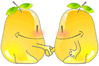 亲子沟通的方法和策略
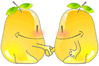 给与的技巧
以对方为中心——了解和满足对方的需要
   （认识与了解、给与和享受）
   “ 己所不欲勿施于人”——以自己为中心
    “以人之欲施于人” ——以对方为中心
    例：物质——中国人的礼节和各种社会关系
          心理——父母爱、友爱、恋爱……
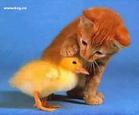 自我实现的需要
尊重需要
归属和爱的需要
安 全 需 要
生 理 需 要
价值感
成就感
归属感
自尊（自我感受良好）——生命的原动力、人生的核心需要
自尊
能控制、自主性
被接纳、被爱
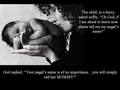 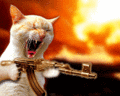 被需要、有用
说服的技巧
需要的表达——让对方也觉得自己很重要
    说出自己的需要和感受，不做要求和指责如：
1、你应该、你不应该……（女足队员——好朋友）
                 我想要……；那怎么办呢？（表达 需要） 
                 我们有这样的任务（困难……）
2、就是因为你…… 
                 你没有……，我挺难过的!
                 我们没有……，大家都挺难受的！
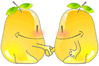 减少非理性认知
有缺点就应该批评
生活中总有一个正确的观点
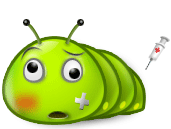 亲子沟通
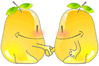 情感沟通——对人不对事
对事：寻求最佳方案，需要逻辑，有对与错，是与否，好与坏。
对人：感受是第一位的，人都需要爱护、理解、尊重与关怀，没有对错和是非
不因为事情破坏感情
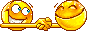 意见沟通——对事不对人
争输赢还是促思考——研究态度
 强调自己的观点还是弄清楚问题的实质
                  ——探讨态度
 对人还是对事——尊重态度
 关注观点还是关注理由——理解的态度
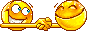 倾听孩子内心
事件——发生了什么？
情绪的梳理言语和非言语的表达（行为、生理）——感受是什么？
需要的澄清和表达
寻找问题解决途径
由孩子自己选择和承担后果
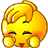 表达自己的内心
事件——发生了什么？
情绪的梳理言语和非言语的表达（行为、生理）——感受是什么？
需要的澄清和表达
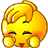 武断的
强迫
合作
折 衷
对自我
的关注
回避
迁就
不武断的
不合作的
合作的
对对方
的关注
意见冲突的处理方式
父母的爱是孩子的生命摇篮
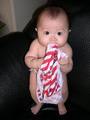 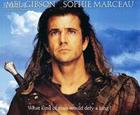 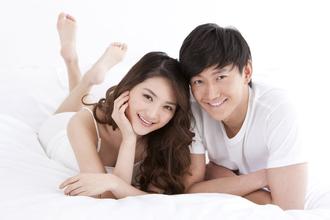 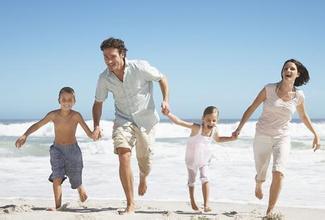 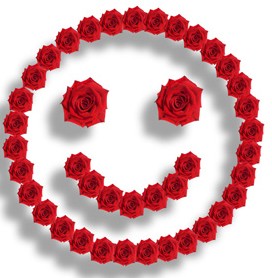 谢谢聆听！